Fundamental Limits Of Steganographic Capacity For Multivariate-Quantized-Gaussian-Distributed Multimedia
Hassan Y. El-Arsh, Amr Abdelaziz, Ahmed Elliethy, Hussein A. Aly
Dept. of Computer Engineering, Military Technical College, Cairo, Egypt
Presented by: Hussein A. Aly
COM-03: Image & Video Processing for Watermarking and Security
Agenda
Introduction
System Model
Problem Statement
Main Results
Experimental Results
Conclusion & Future Work
Questions
Agenda
Introduction
System Model
Problem Statement
Main Results
Experimental Results
Conclusion & Future Work
Questions
Introduction
Steganography is the art and science of hiding data within innocent looking cover objects.
Introduction
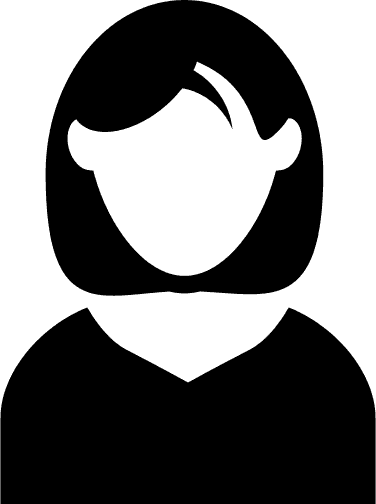 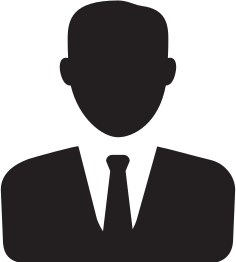 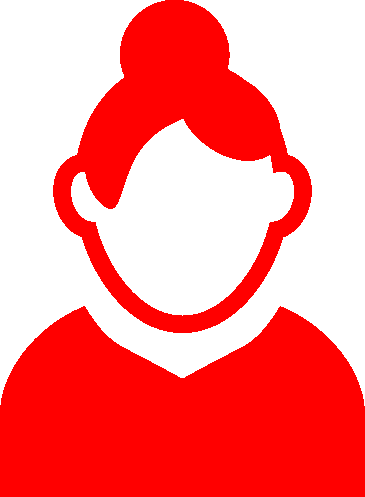 Alice
Bob
Eve
Introduction
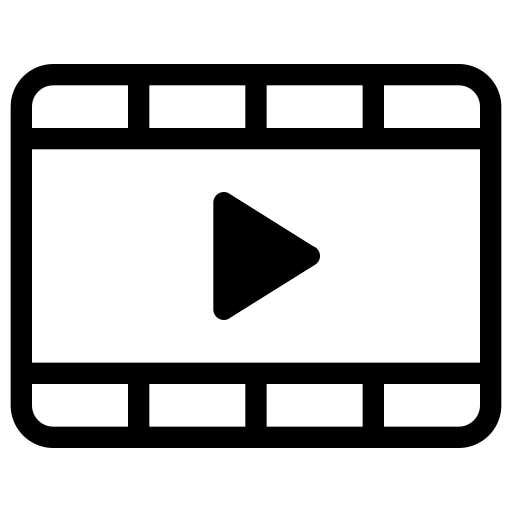 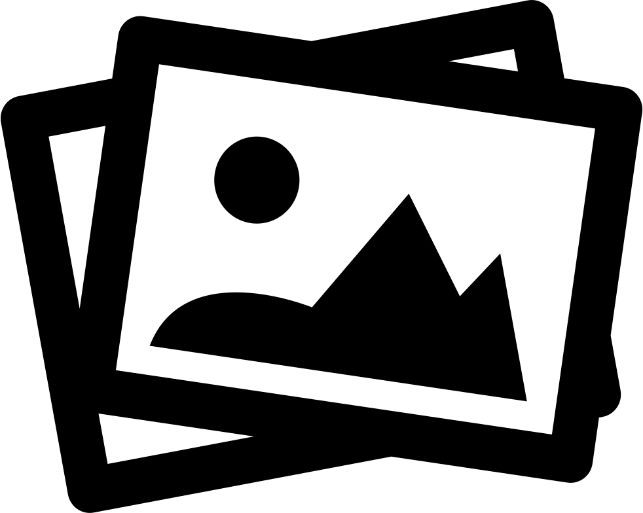 Multimedia such as images and videos are attractive types of cover.
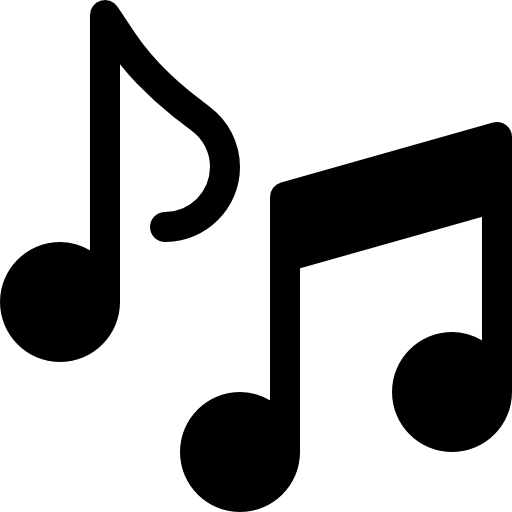 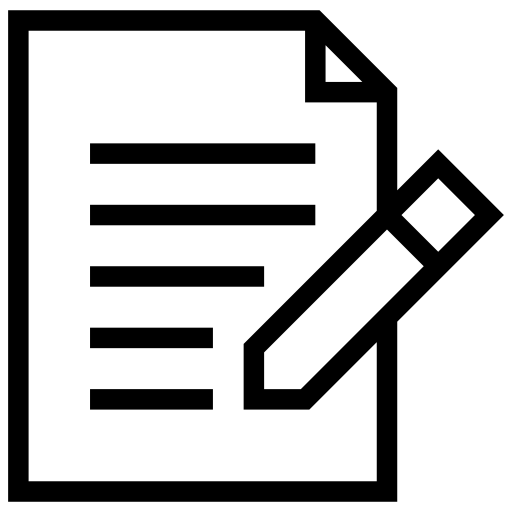 Agenda
Introduction
System model
Problem Statement
Main results
Experimental results
Conclusion & Future Work
Questions
System Model
Alphabet
Statistical distribution of stego-objects
Statistical distribution of message’s codebook
Statistical distribution of cover
Ps
Pc
Pm
Agenda
Introduction
System Model
Problem Statement
Main Results
Experimental Results
Conclusion & Future Work
Questions
Mutual information
KL-divergence
Threshold
Problem Statement
Alice wishes to send as much data as possible
Maximum mutual information
Maximum mutual information
Objective
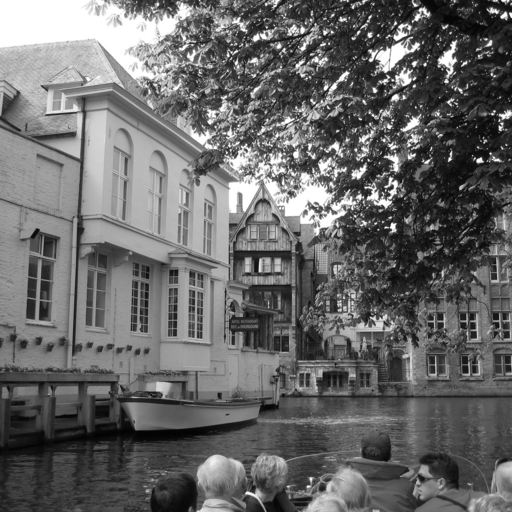 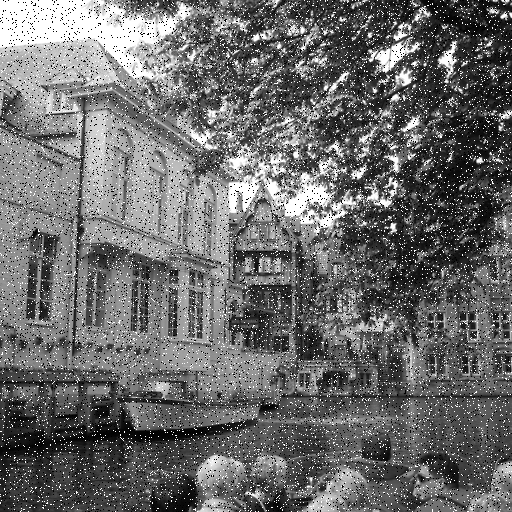 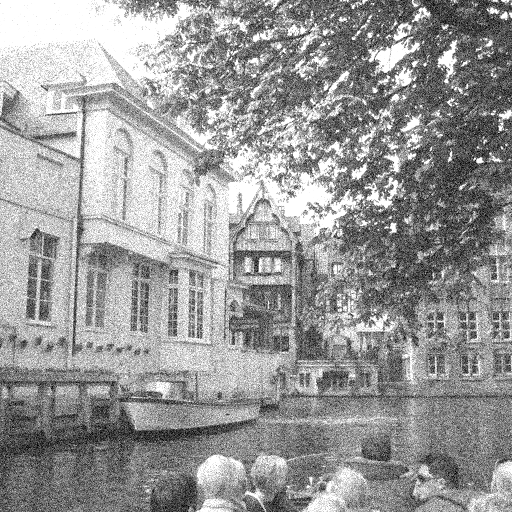 More data
data
Minimum detection error probability
Challenge
Minimum detection error probability
With more data embedded, Alice shall be detected
Problem Statement
Conditional Entropy
Entropy
The Lagrangian
Type I error
probability of correct detection
probability of detection error
Problem Statement
Type II error
Total variation distance
Threshold
KL-divergence
Pinsker’s inequality
Agenda
Introduction
System Model
Problem Statement
Theoretical Results
Experimental Results
Conclusion & Future Work
Questions
Theoretical Results
Theoretical Results
Mean
Y + ln(Y) = Z
Y = W(Z)
Wright Omega Function
Covariance Matrix
Theoretical Results
a ≥ 1
The optimal embedding rate
Agenda
Introduction
System Model
Problem Statement
Main Results
Experimental Results
Conclusion & Future Work
Questions
Experimental Results
We demonstrate the relationship between the embedding rate corresponding to cover statistics and min. probability of error for any steganalyzer.

Two images are selected from the BOWS-dataset representing the two extremes: very high and very low texture images.
Experimental Results
High textured image
low textured image
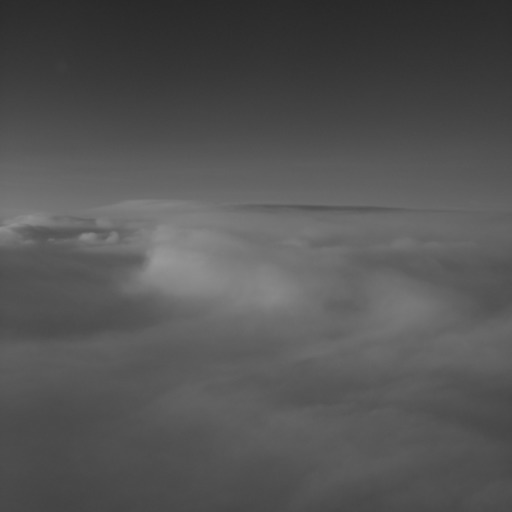 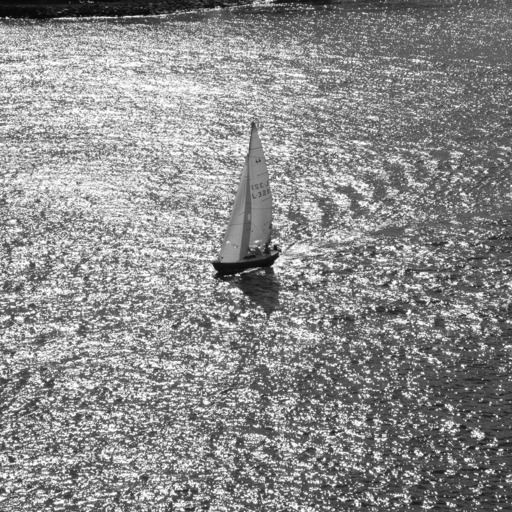 6184.pgm
9549.pgm
Experimental Results
Original
Image
After de-noising filter
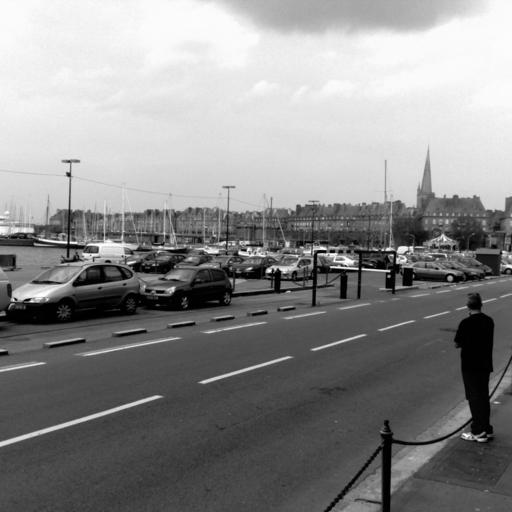 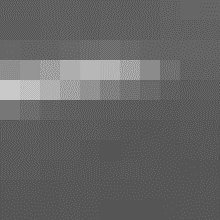 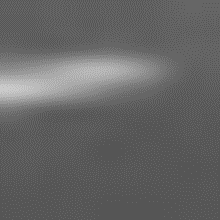 De-noising filter
Original
Image
Residue
Number of quantization bits
[1] V. Sedighi, R. Cogranne, and J. Fridrich, “Content-adaptive steganography by minimizing statistical detectability”, IEEE Transactions on Information Forensics and Security, , vol. 11, no. 2, pp. 221–234, 2016.
Experimental Results
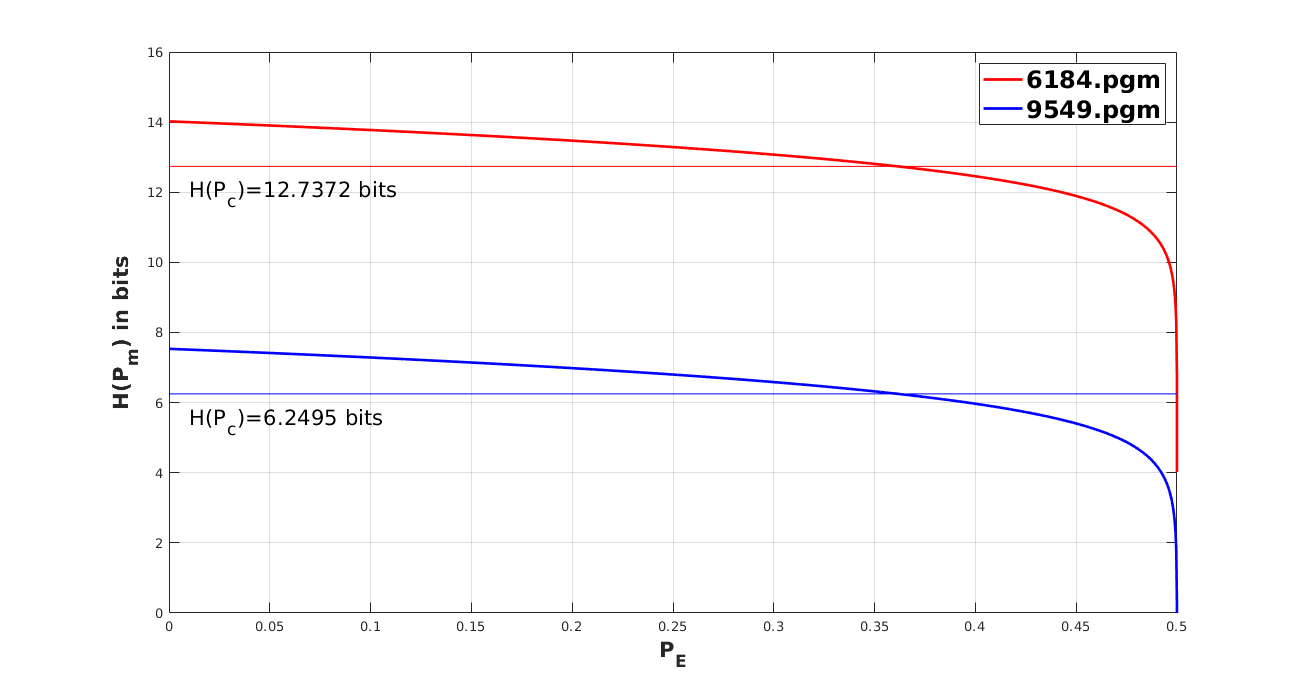 0.3615
Agenda
Introduction
System Model
Problem Statement
Main Results
Experimental Results
Conclusion  & Future Work
Questions
Conclusion
We have established an information theoretic limit of message steganography for MQGD multimedia covers providing an exact scaling constant for the embedding rate w.r.t cover statistics.

We have provided an experiment for a real world MQGD cover illustrating our analytical results.
Future Work
When Alice and Bob don’t share the same cover, there must be an achievability and a converse proofs to complete our solution.

These proofs are omitted due to limited space, but will be provided in future publication.
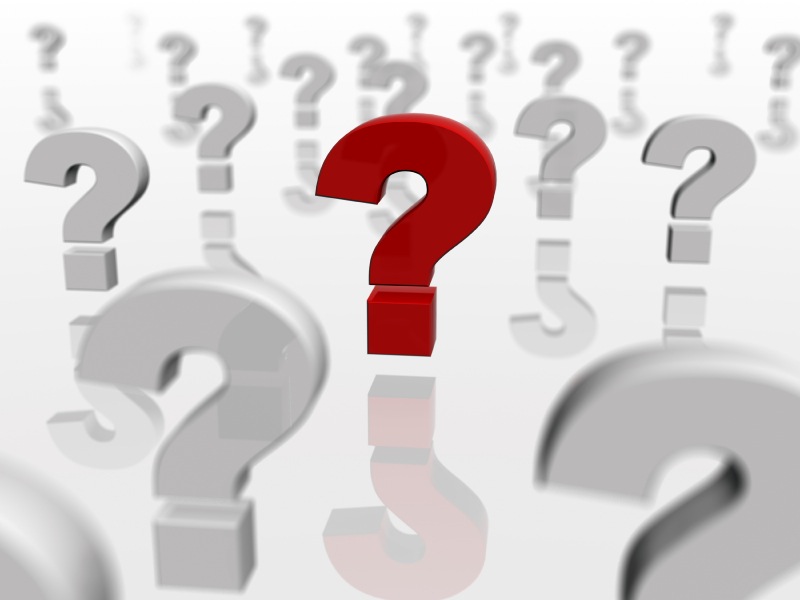 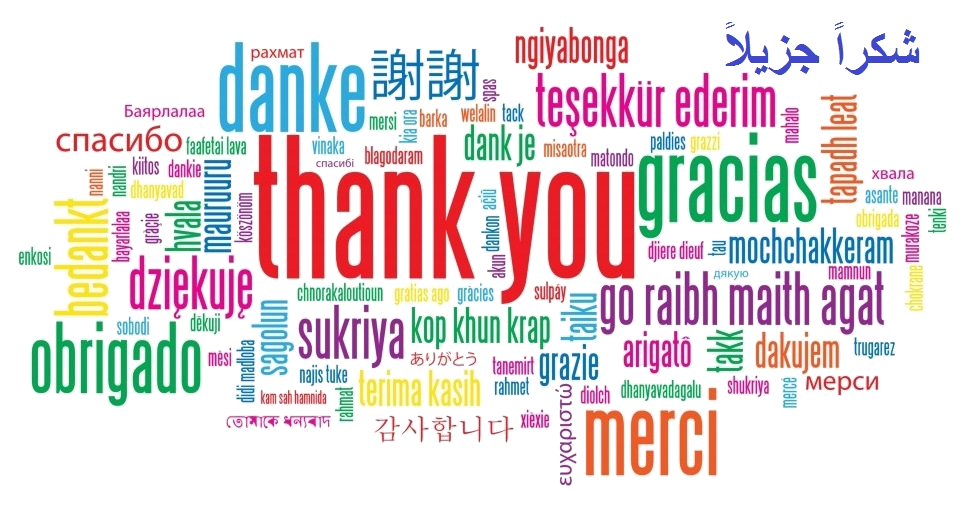